Размјера
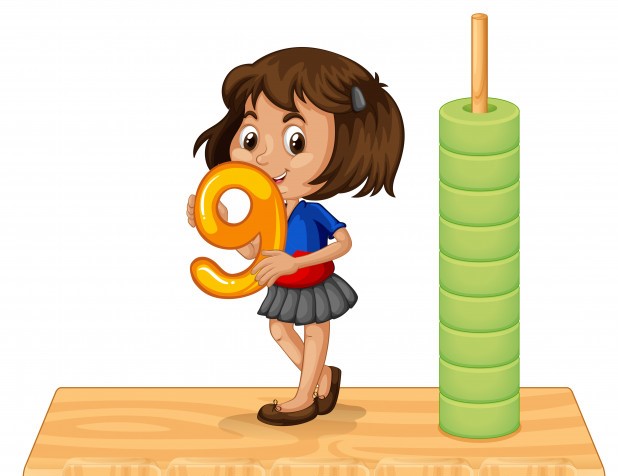 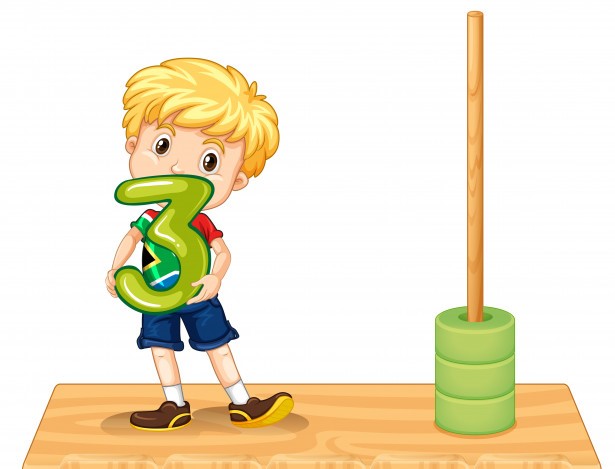 Знање о размјени потребно нам је у свакодневном животу.

Желимо ли некуда путовати и снаћи се на карти, морамо знати у којој је размјери направљена та карта.
Желимо ли окречити зидове тачно одређеном нијансом, боје морамо помијешати у одређеној размјери.
Насљедство и зарада дијеле се у одређеној размјери.
Екрани телевизора и монитори израђују се у одређеној размјери.
У грађевинарству требамо у одређеној размјери помијешати цемент, пијесак и воду како бисмо добили бетон.
У математици се размјера користи и у аритметици и у геометрији.
Размјера нам је потребна и у астрономији, физици, хемији и другим наукама.
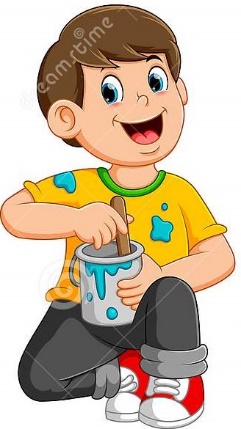 На географским картама представљене су читаве државе на једном листу папира
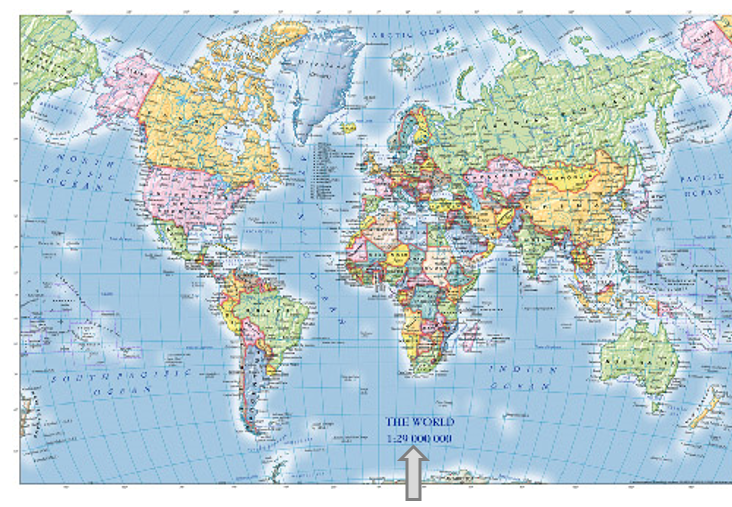 Размјера
Размјера је најједноставнији облик количника двију истоимених величина.
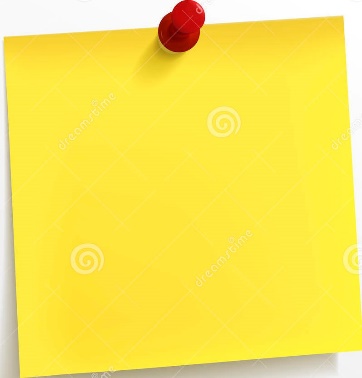 Узајамно 
прости
бројеви!
Примјер 2: Користећи се датом картом, одреди растојање      	    од Београда до Новога сада.
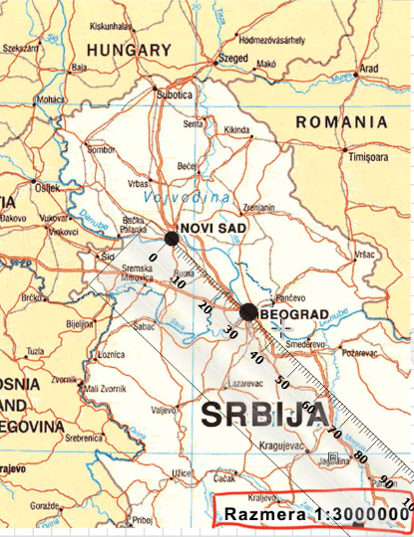 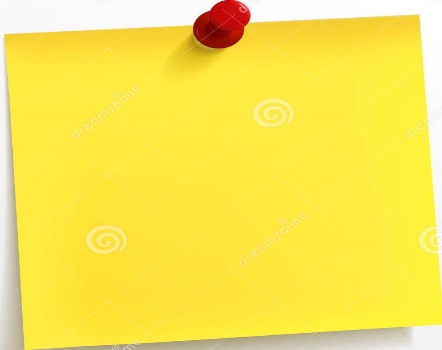 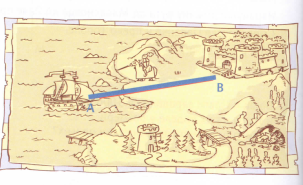 Још једна примјена размјере
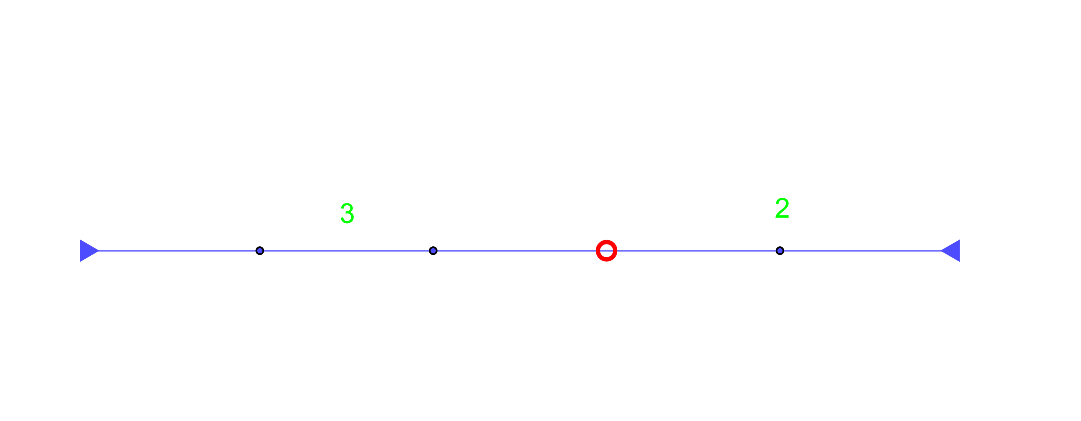 k
3k
2k
5 000
За домаћу задаћу:
Збирка задатака, страна 97.  

Задаци: 714. а;
	  720.